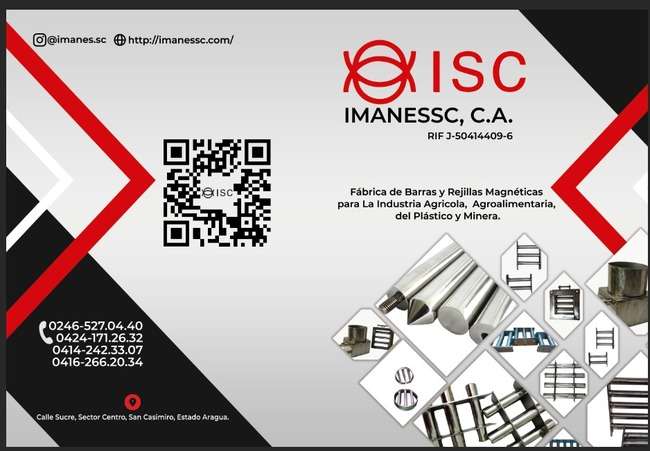 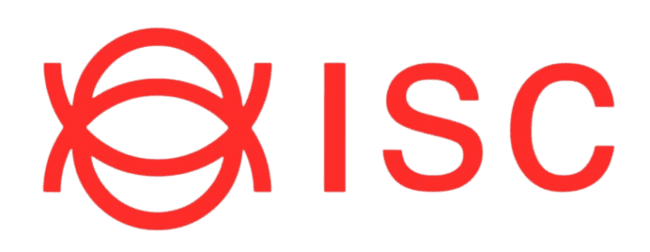 IMANESSC, C. A.
           RIF J-5041409-6
Desde nuestros inicios en 2007, en el corazón de San Casimiro de Güiripa, estado Aragua, hemos dedicado nuestra pasión a brindar soluciones magnéticas de alta calidad. Nacemos como una pequeña empresa familiar, con la visión de ofrecer imanes para terapias de biomagnetismo, y atendiendo las necesidades de la industria agroalimentaria, evolucionamos para atender las necesidades de la misma.

Hoy, IMANESSC es un referente en la fabricación y suministro de barras y rejillas magnéticas para diversos sectores, como el agroalimentario, el plástico, minería y farmacéutico.

Nuestra amplia experiencia nos permite ofrecer soluciones personalizadas y eficientes que garantizan la calidad del producto para el consumidor final y la seguridad de los procesos productivos de nuestros clientes.
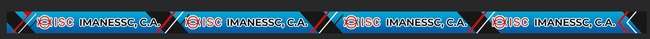 Calle Sucre, Sector Centro, Casa No 27, San Casimiro de Güiripa, estado Aragua.Teléfonos: 02465270440 // 04241712632 // 04142423307 // 04162662033www.imanessc.com
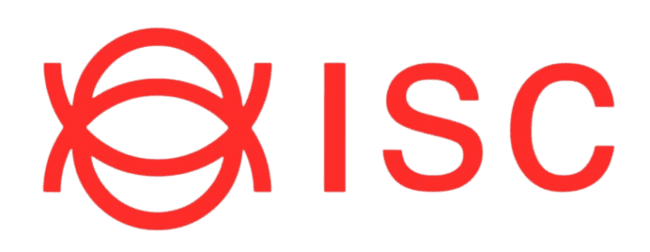 IMANESSC, C. A.
           RIF J-5041409-6
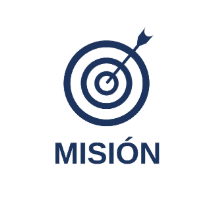 Proporcionar sistemas, equipos y métodos necesarios para la industria que requiera separar la contaminación ferrosa, resultado de sus procesos de transformación de materia prima, con equipos y personal calificado.
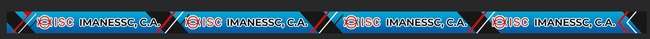 Calle Sucre, Sector Centro, Casa No 27, San Casimiro de Güiripa, estado Aragua.Teléfonos: 02465270440 // 04241712632 // 04142423307 // 04162662033www.imanessc.com
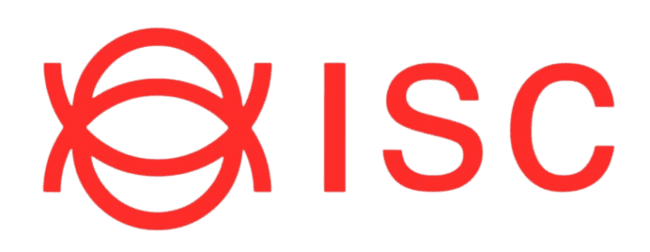 IMANESSC, C. A.
           RIF J-5041409-6
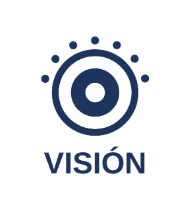 Posicionarnos como líderes en el mercado nacional e internacional en el ofrecimiento de soluciones magnéticas ajustadas a las medidas de las mas altas exigencias del mercado.
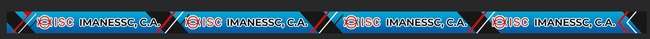 Calle Sucre, Sector Centro, Casa No 27, San Casimiro de Güiripa, estado Aragua.Teléfonos: 02465270440 // 04241712632 // 04142423307 // 04162662033www.imanessc.com
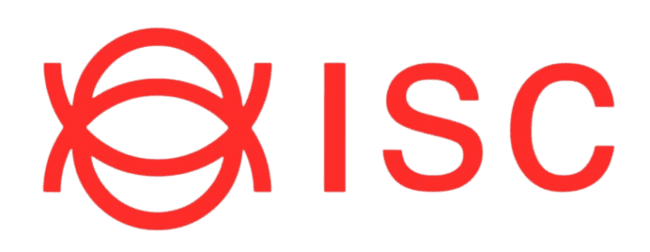 IMANESSC, C. A.
           RIF J-5041409-6
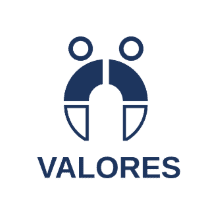 Calidad: Cada producto que fabricamos cumple con los más altos estándares de calidad.
Innovación: Estamos en constante búsqueda de nuevas soluciones y tecnologías.
Compromiso: Nos comprometemos en el acompañamiento continuo de nuestros clientes y con el desarrollo de nuestro país.
Servicio: Ofrecemos un servicio personalizado y cercano a cada uno de nuestros clientes.
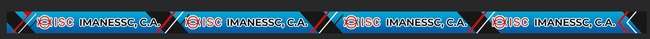 Calle Sucre, Sector Centro, Casa No 27, San Casimiro de Güiripa, estado Aragua.Teléfonos: 02465270440 // 04241712632 // 04142423307 // 04162662033www.imanessc.com
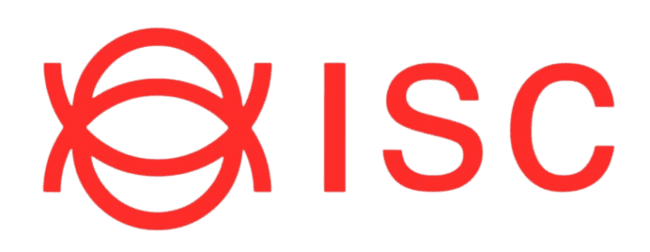 IMANESSC, C. A.
           RIF J-5041409-6
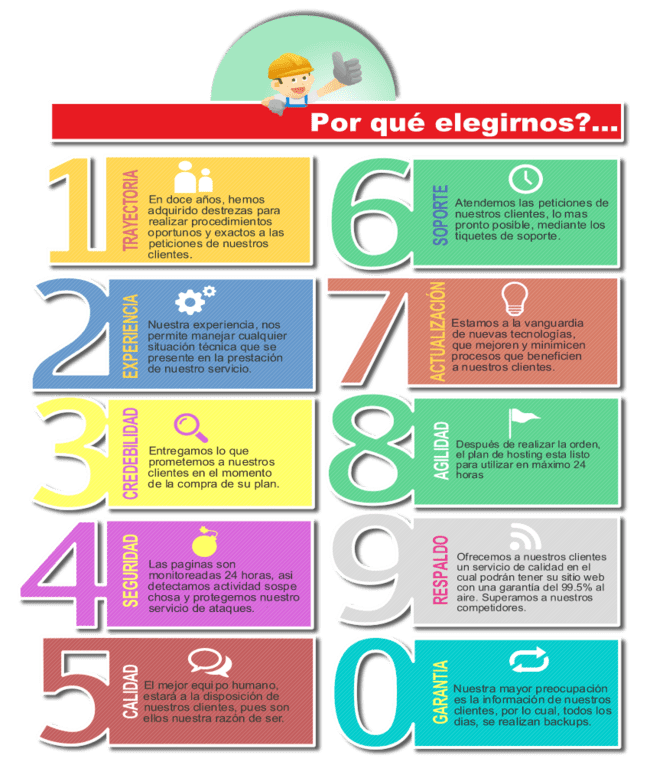 trabaja con transparencia y confianza.
ofrece productos y servicios de alta calidad.
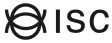 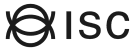 CALIDAD
TRANSPARENCIA
realiza proyectos personalizados a cada cliente.
se compromete con sus clientes y con la entrega de resultados.
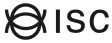 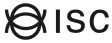 COMPROMISO
PERSONALIZACION
es ética y honesta, y trabaja para construir relaciones a corto, mediano y largo plazo.
asegura el cumplimiento de los plazos establecidos.
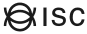 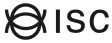 HONESTIDAD
CUMPLIMIENTO
ofrece un alto nivel de soporte a sus clientes.
se adapta a las necesidades de sus clientes.
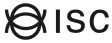 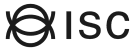 SOPORTE
FLEXIBILIDAD
valora la Empatía como herramienta para la escucha activa y honesta.
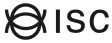 ofrece asesoramiento técnico-comercial previo a la compra.
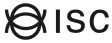 EMPATIA
ASESORAMIENTO
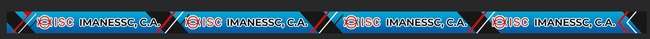 Calle Sucre, Sector Centro, Casa No 27, San Casimiro de Güiripa, estado Aragua.Teléfonos: 02465270440 // 04241712632 // 04142423307 // 04162662033www.imanessc.com
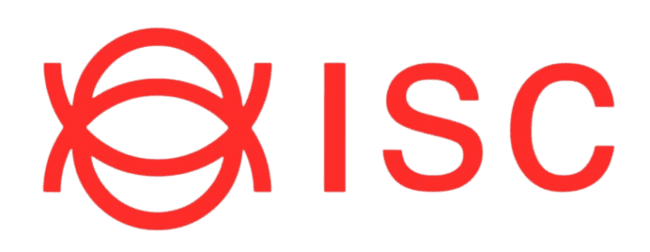 IMANESSC, C. A.
           RIF J-5041409-6
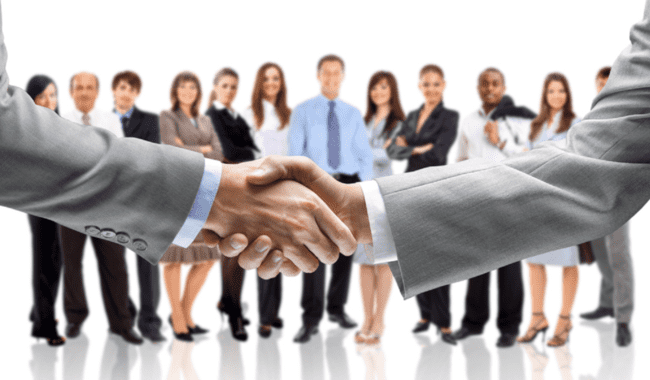 NUESTROS CLIENTES
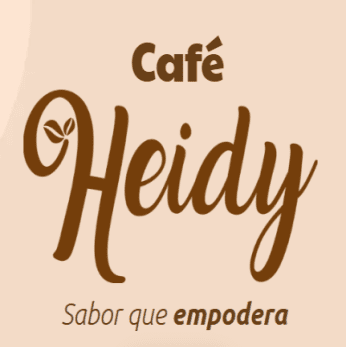 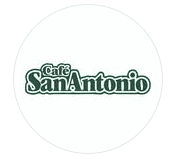 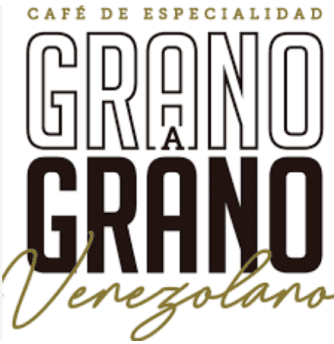 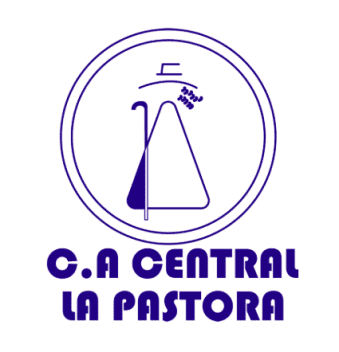 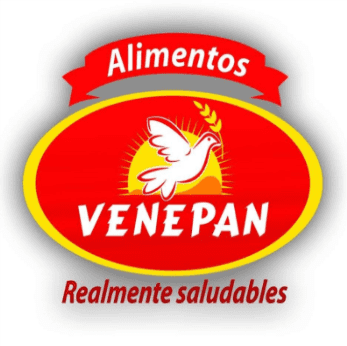 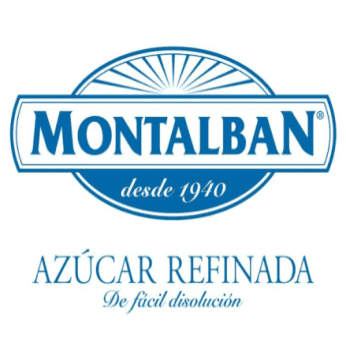 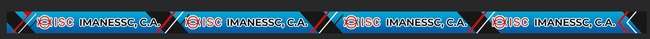 Calle Sucre, Sector Centro, Casa No 27, San Casimiro de Güiripa, estado Aragua.Teléfonos: 02465270440 // 04241712632 // 04142423307 // 04162662033www.imanessc.com
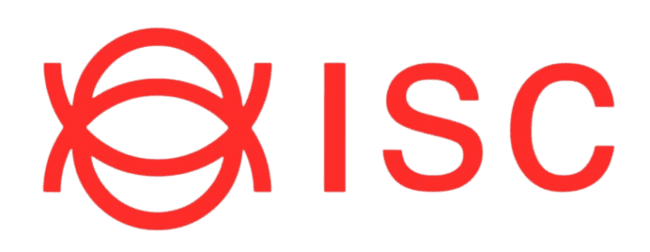 IMANESSC, C. A.
           RIF J-5041409-6
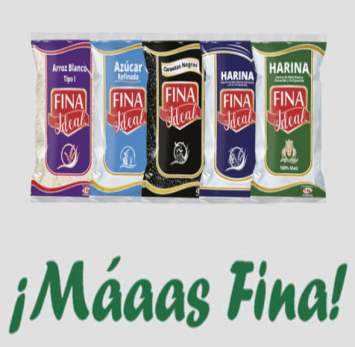 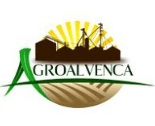 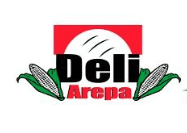 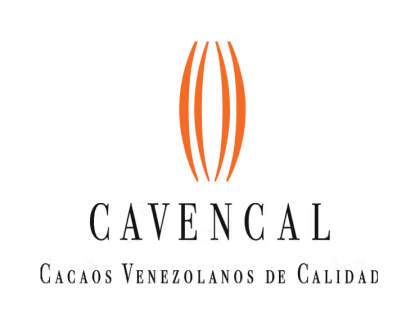 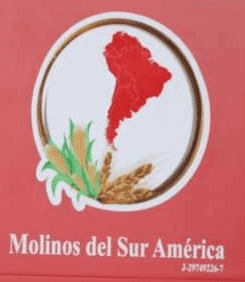 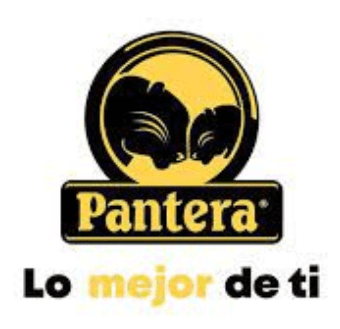 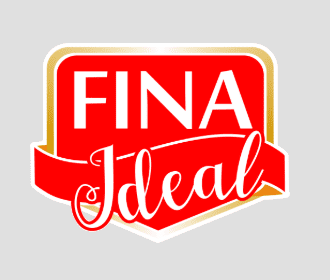 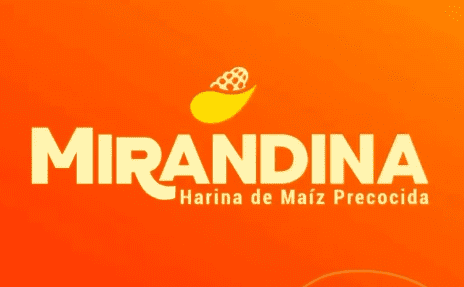 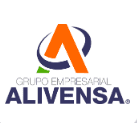 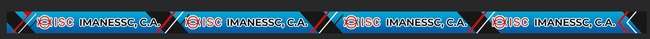 Calle Sucre, Sector Centro, Casa No 27, San Casimiro de Güiripa, estado Aragua.Teléfonos: 02465270440 // 04241712632 // 04142423307 // 04162662033www.imanessc.com
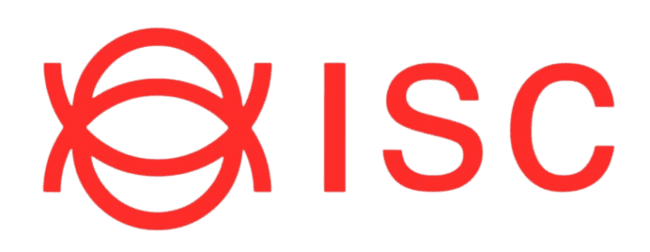 IMANESSC, C. A.
           RIF J-5041409-6
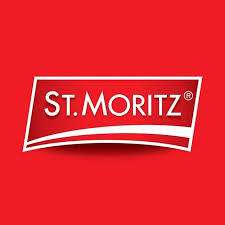 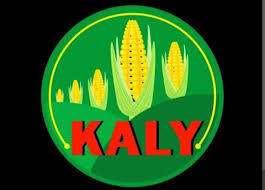 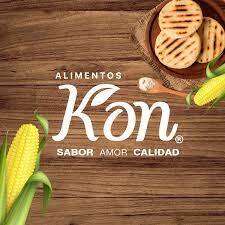 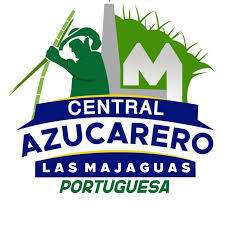 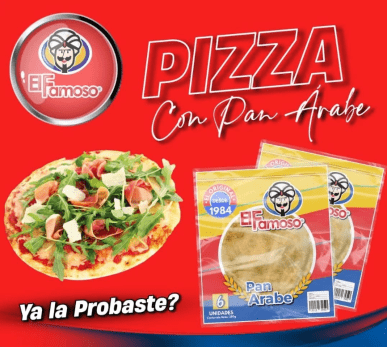 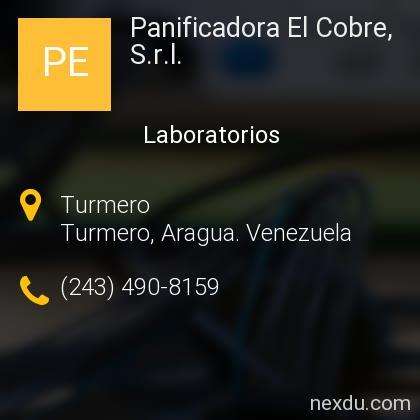 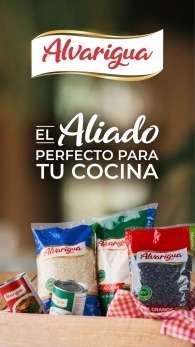 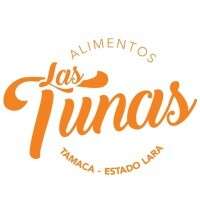 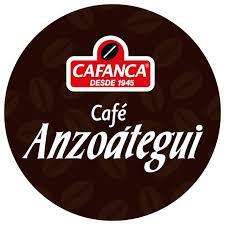 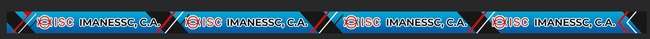 Calle Sucre, Sector Centro, Casa No 27, San Casimiro de Güiripa, estado Aragua.Teléfonos: 02465270440 // 04241712632 // 04142423307 // 04162662033www.imanessc.com
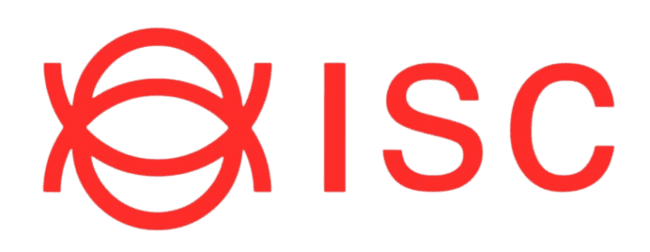 IMANESSC, C. A.
           RIF J-5041409-6
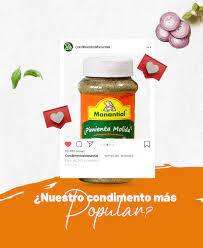 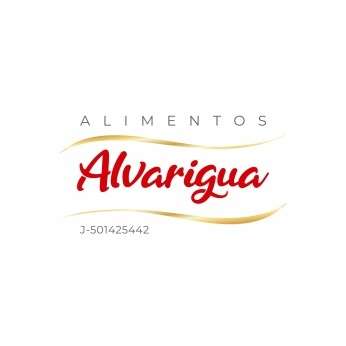 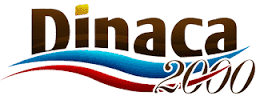 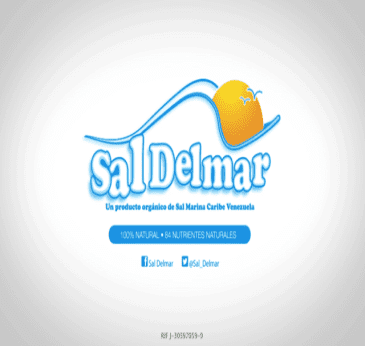 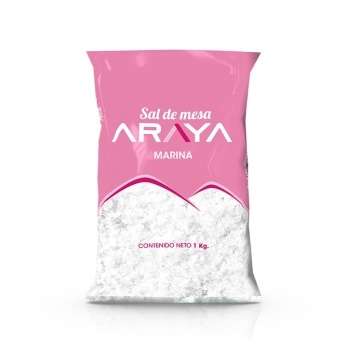 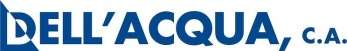 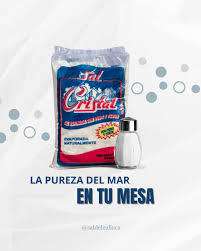 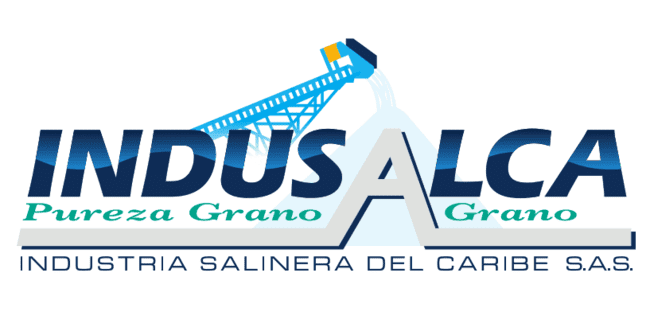 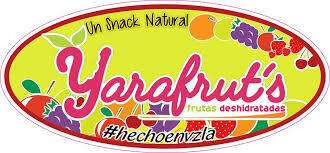 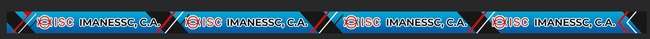 Calle Sucre, Sector Centro, Casa No 27, San Casimiro de Güiripa, estado Aragua.Teléfonos: 02465270440 // 04241712632 // 04142423307 // 04162662033www.imanessc.com
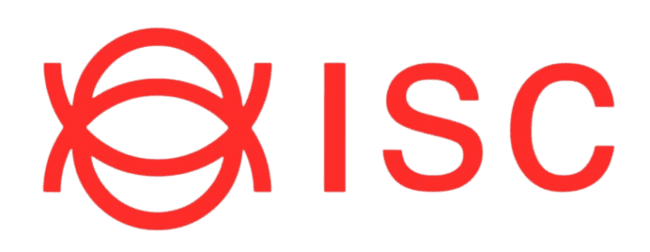 IMANESSC, C. A.
           RIF J-5041409-6
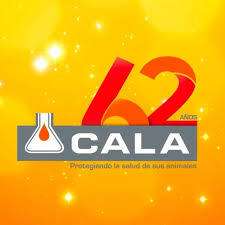 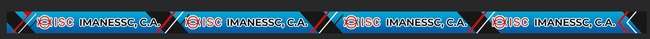 Calle Sucre, Sector Centro, Casa No 27, San Casimiro de Güiripa, estado Aragua.Teléfonos: 02465270440 // 04241712632 // 04142423307 // 04162662033www.imanessc.com
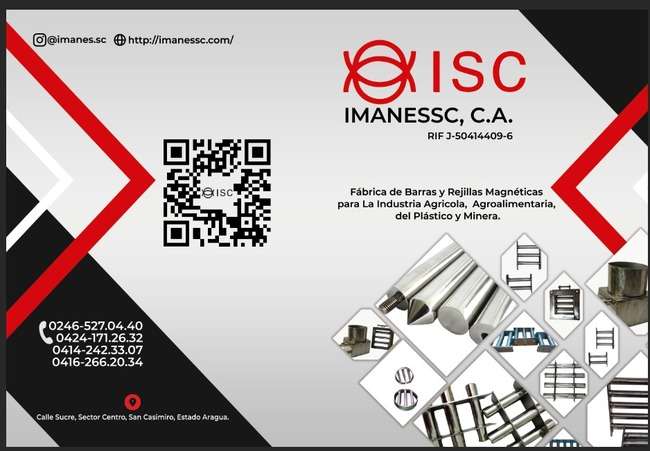